Understanding the Earthquake Occurrences and Looking for the Future in South Central Tibet (SCT) Himalaya
Daya Shanker1  and Harihar Paudyal2
1Indian Institute of Technology Roorkee, Department of Earthquake Engineering, India
2Tribhuvan University, Nepal
P1.2-023
NAGM Seismicity patterns:
Various seismic precursors are known to be preceded to small to large earthquakes.
To ensure the anomalous seismic activity patterns 3-earthquake sequence occurred in 1996 (mb 5.9), 1998 (mb 5.8) and 2004-05 (mb 6.2, 6.3) were investigated in details Using NAGM Seismicity Pattern and found that there are following NAGM pattern preceded by Precursory Swarm
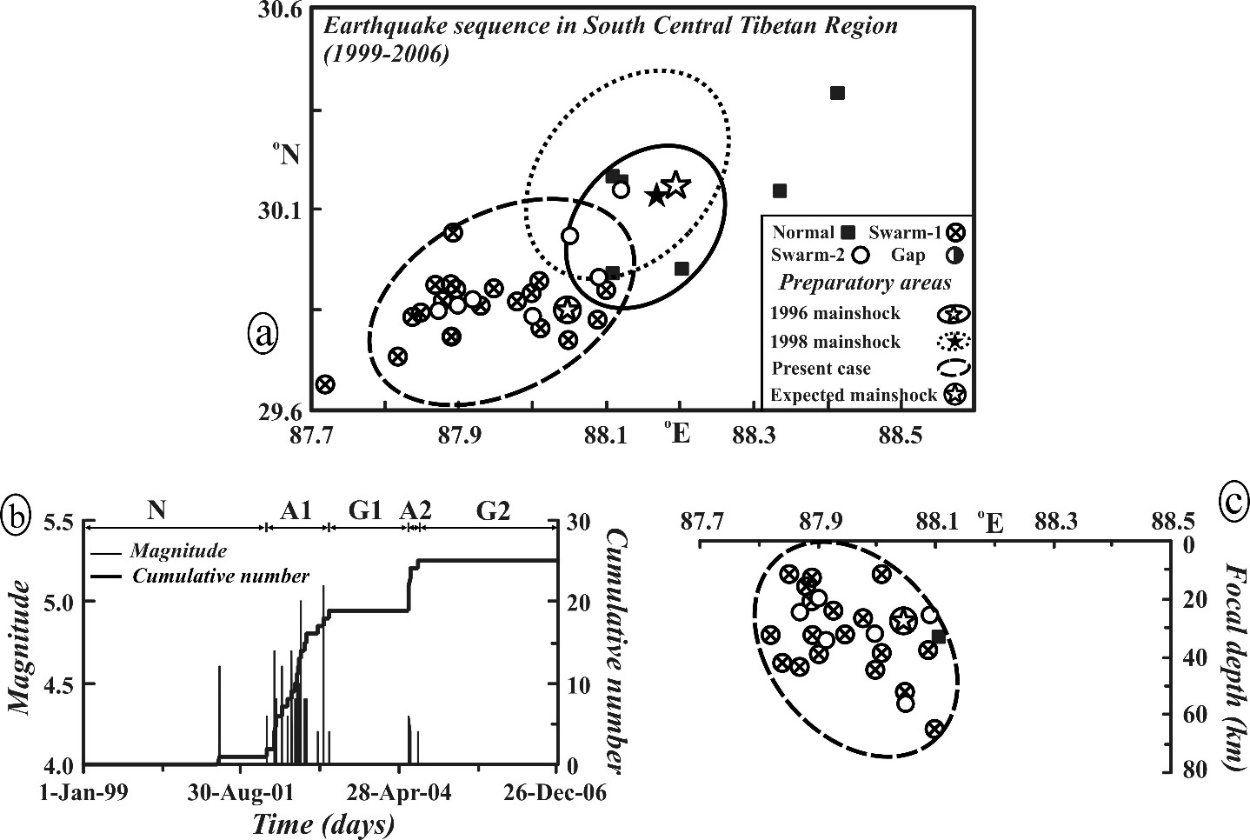 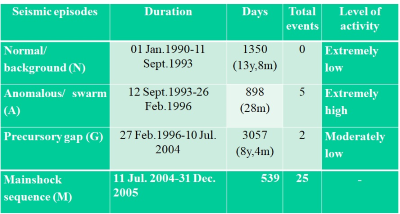 Location
The expected mainshock (M≥6.0) may lie within the delineated elliptical area (~1.6 x 103 km2) bounded by 29.6-30.1o N and 87.8-88.1o E and in the depth range 25  15 km.